Татар теле дәресе
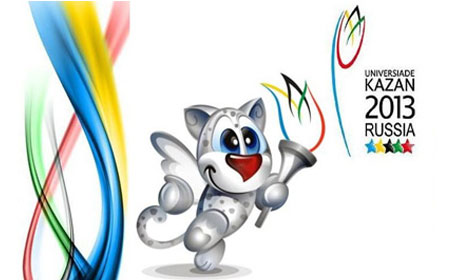 Бу кем?
Яңа сүзләр
Таны́йсызмы – узнаёте;
үтәчә́к – пройдёт;
катнашача́к – будет участвовать;
спорт ярышларында́ – в спортивных соревнованиях;
җава́п хаты́ – ответное письмо;
ошы́й – нравится.
Тәрҗемә итегез
Меня узнаёте?
Мине таныйсызмы?
Вы меня узнаёте?
Сез мине таныйсызмы?
Пройдёт Универсиада 
Универсиада үтәчәк
Тәрҗемә итегез
Будут участвовать в спортивных соревнованиях
Спорт ярышларында катнашачак
Студенты будут участвовать
Студентлар катнашачак
Мне ответное письмо
Миңа җавап хаты
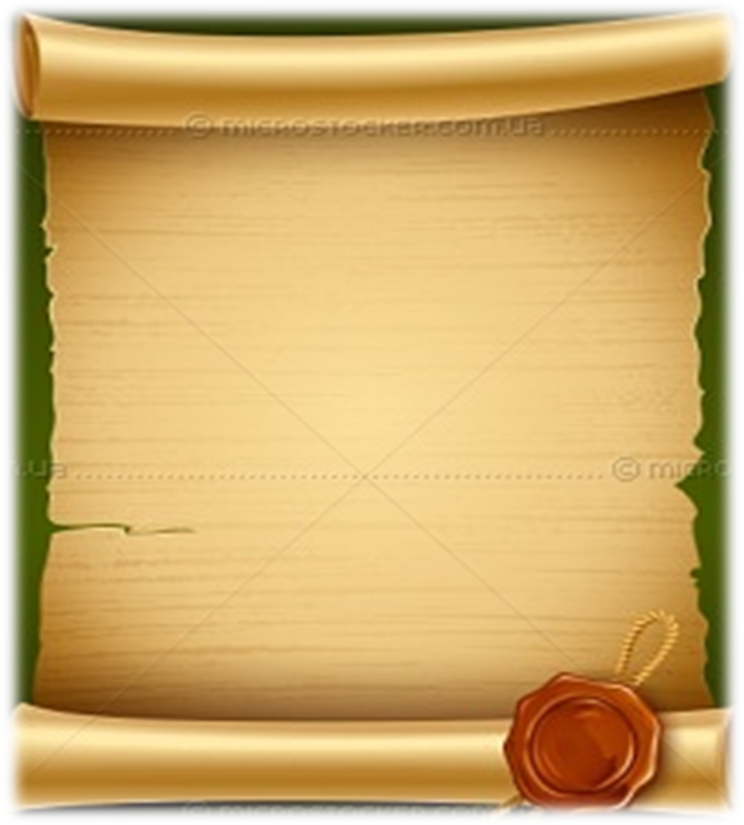 Исәнмесез, укучылар! 
Сез мине таныйсызмы? Минем исемем – Юни. Мин – Универсиада талисманы. Җәй көне Казанда Универсиада үтәчәк. Анда студентлар спорт ярышларында катнашачак. Ә сез спортны яратасызмы? Миңа җавап хаты языгыз.
Кем? – Без (мы)
Кем? – Без (мы)
Кемнең? – Безнең (наш, наша, наше, наши)
Кемгә? – Безгә (нам, к нам)
Кемне? – Безне (нас)
Кемнән? – Бездән (от нас)
Кемдә? – Бездә (у нас)
Без инде хәзер зурлар!
Күп эшли безнең куллар.
Сез безгә карагыз!
Без тузан да сөртәбез.
Без сулар да сибәбез.
Без идән дә юабыз.
Без инде хәзер зурлар!
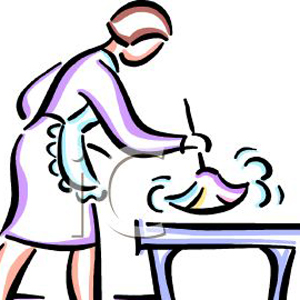 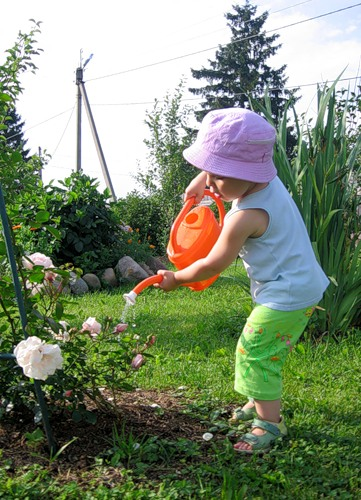 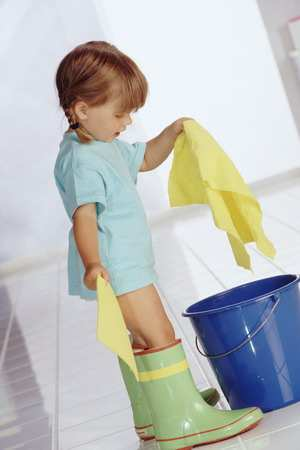 Өй эше
4 нче күнегү – телдән
9 нчы күнегү (3 нче бирем) 104 нче         бит – язмача